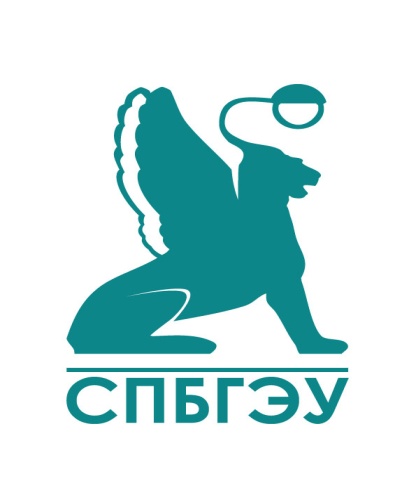 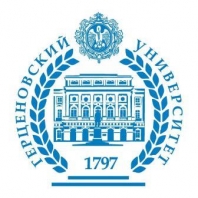 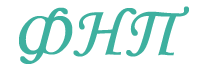 Круглый стол
«Разработка, апробация и распространение инструментов обеспечения доступной финансовой среды для людей с ограниченными возможностями здоровья»
23.11.2016
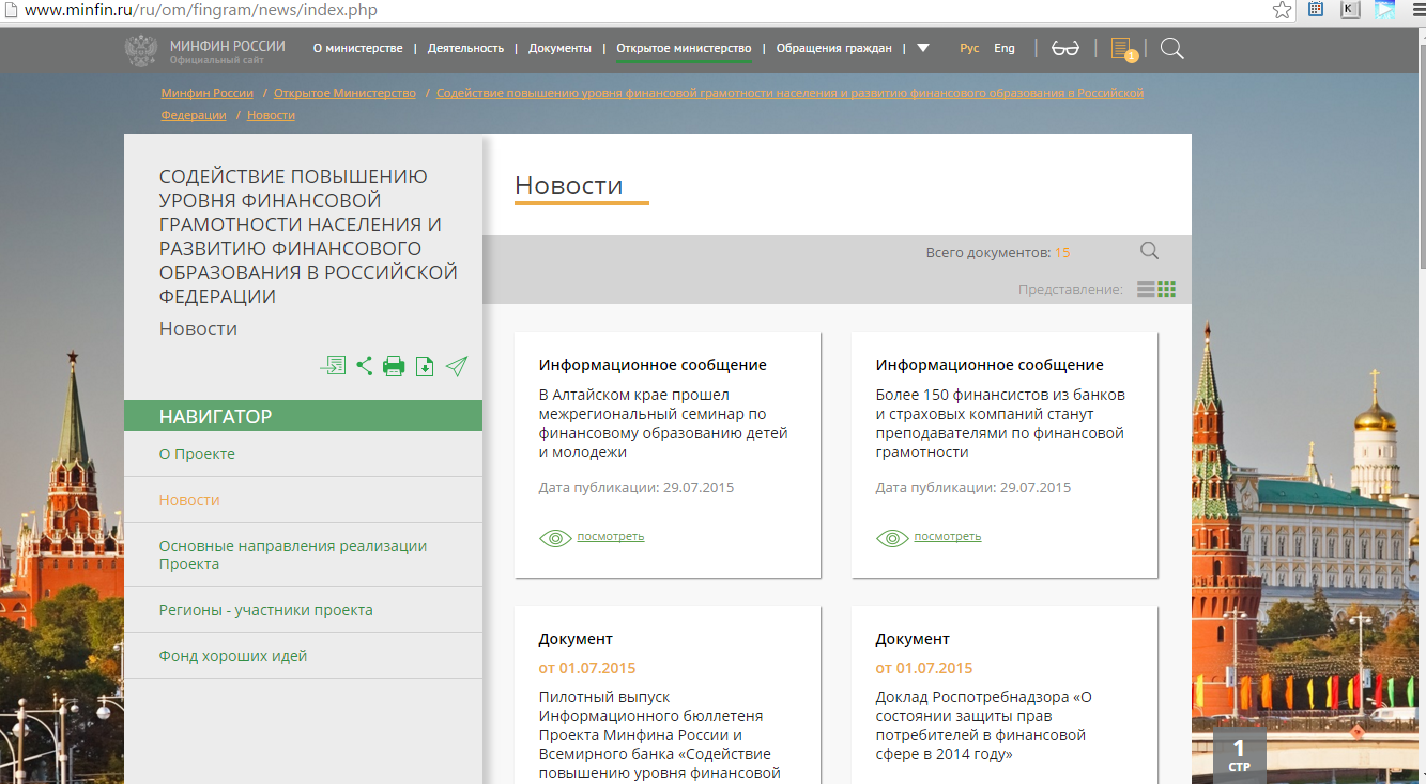 2
Проект «Содействие повышению уровня финансовой грамотности населения и развитию финансового образования в Российской Федерации» проводится Минфином России совместно со Всемирным банком с 2011 года.
	Проект реализуется во взаимодействии с Роспотребнадзором, Банком России, Минобрнауки  и другими ведомствами и организациями.
Проект «Разработка, апробация и распространение инструментов обеспечения доступной финансовой среды для людей с ограниченными возможностями здоровья», 2016-2017 гг.
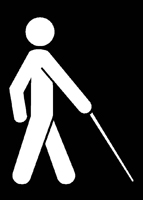 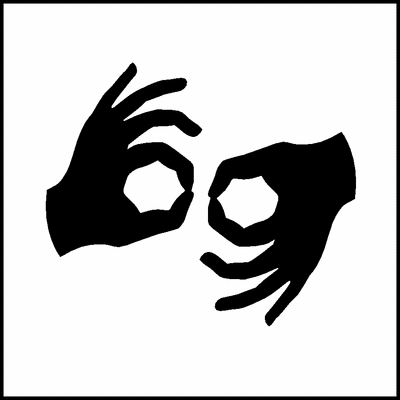 Концепция проекта
4
Основные мероприятия проекта
Консультанты
5
Тьютеры
Эксперты
Инклюзивный комплаенс
Термин «инклюзивный комплаенс» образован от слов «инклюзивный», что значит «включающий» или «вовлеченный», и «комплаенс», что значит «соответствие требованиям». 
Понятие инклюзии широко используется в сфере работы с инвалидами и буквально означает вовлеченность этих людей в обычную жизнедеятельность, то есть  обеспечение их доступности к привычным здоровому человеку социальным благам и услугам.
Термин «комплаенс», привнесенный из зарубежной практики, все шире используется в финансово-экономической сфере, например, в банках, и означает соблюдение надлежащих стандартов поведения на рынке, в том числе - справедливое отношение к клиентам 
Объединение этих двух слов в термин «инклюзивный комплаенс» будет означать совокупность рекомендаций для финансовых институтов по защите прав и интересов особых клиентов – людей с глубокими нарушениями слуха/зрения– как потребителей оказываемых ими финансовых услуг.
Цель круглого стола
экспертное обсуждение важнейшей социальной проблемы - обеспечение доступной финансовой среды для людей с глубокими нарушениями зрения / слуха.
График мероприятий по продвижению программы «Инклюзивный комплаенс» в 2017 г.
Панельная дискуссия «Доступная финансовая среда» в рамках YII международной конференции «Архитектура финансов», 13апреля 2017 г.;
Серия деловых встреч и тренингов в банках по программе «Инклюзивный комплаенс», апрель -июнь 2017 г.;
Итоговая конференция, июнь 2017 г.
Спасибо за внимание!

finnauchprosvet@gmail.com